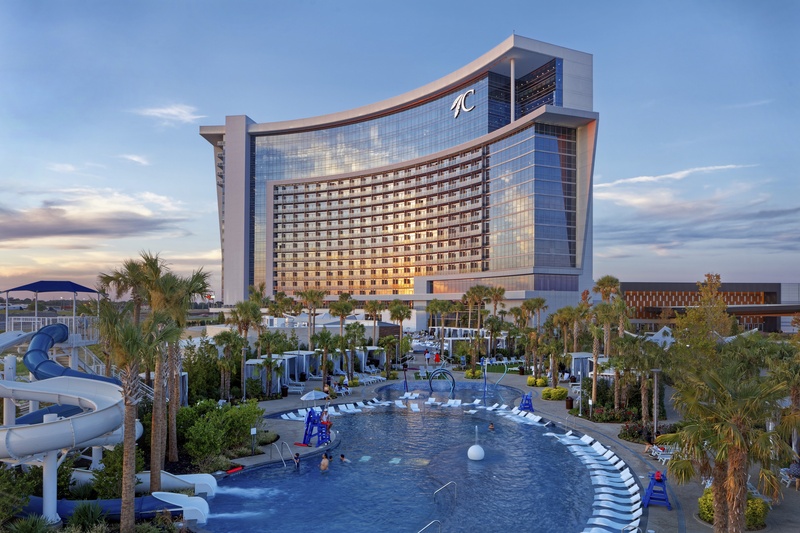 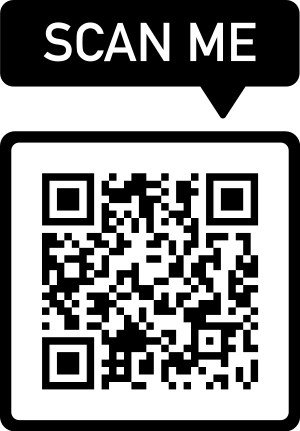 Engage Your Leaders
Strategies for Retention & Growth

- Diane Ristau & Carrie Beaudette, ROI, Inc
28th Annual Conference
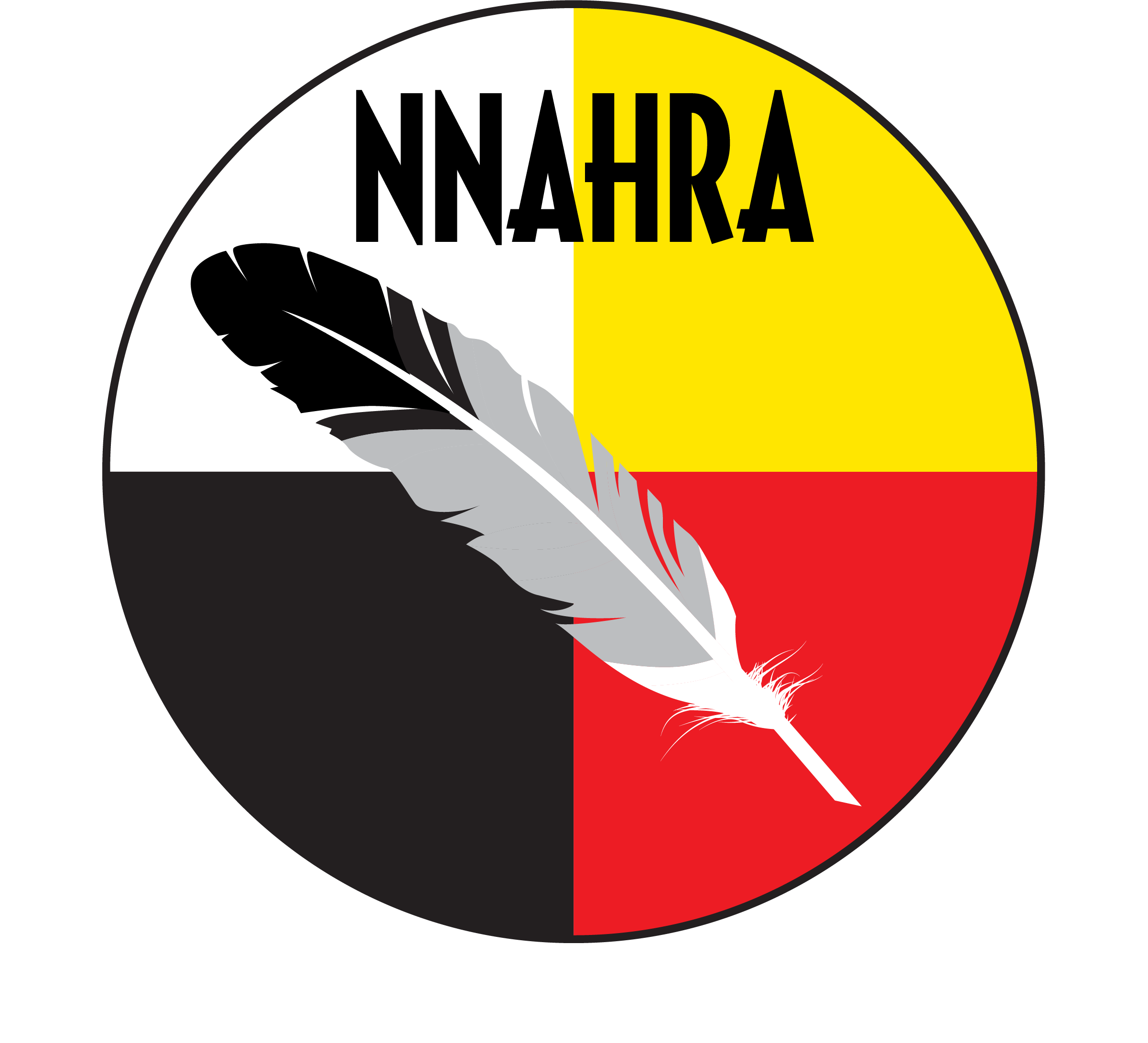 Durant, Oklahoma
September 23-25, 2024
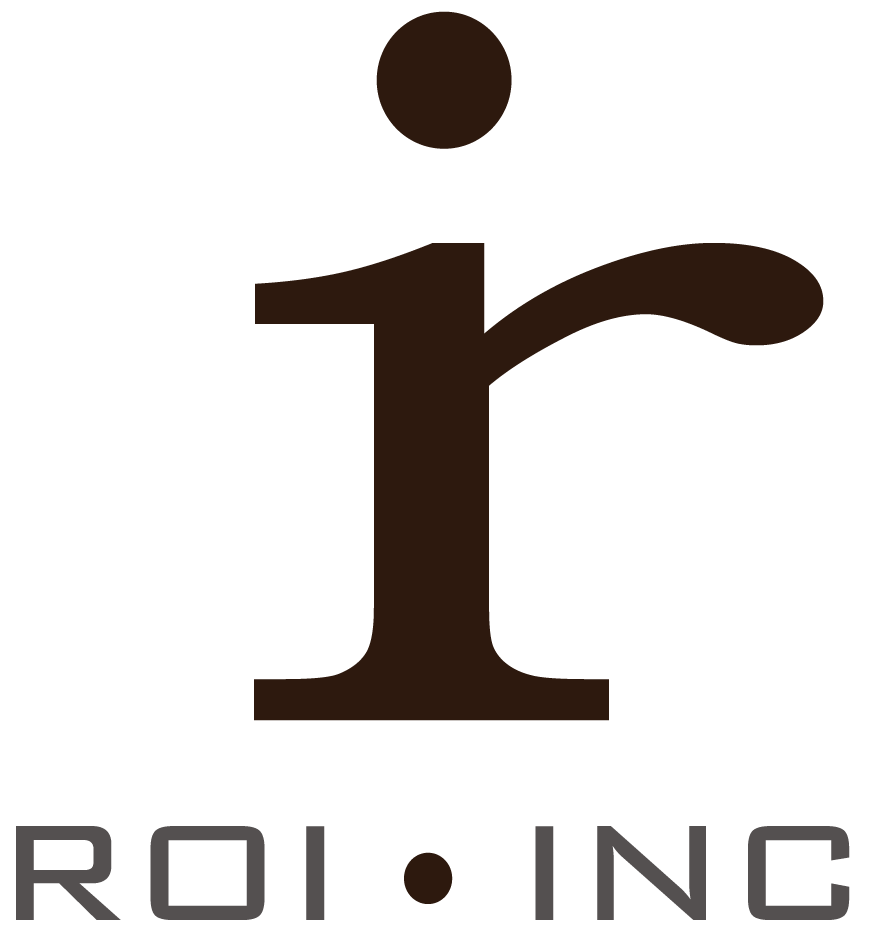 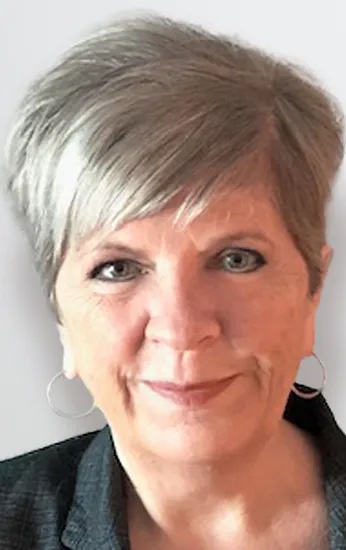 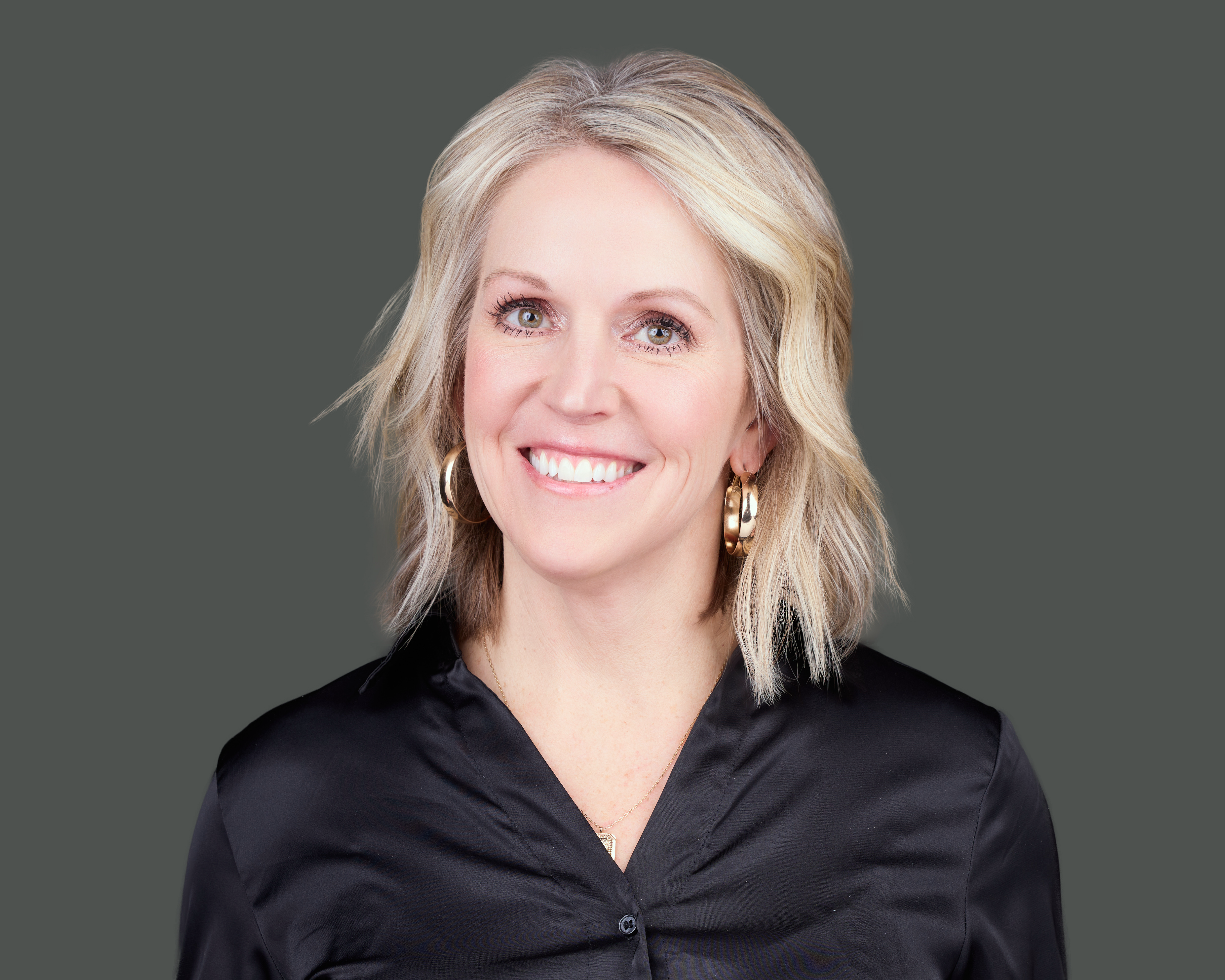 Carrie Beaudette
Diane Ristau
Vice President of Organizational Development
Vice President of Learning & Development
www.ROIsolutionsInc.com
612-360-9923
Let’s See Who’s Here!
In Human Resources/ Training

In a Leadership Position

Not in Human Resources/ Training

In Gaming

In a Non-Gaming Business

In Tribal Government

Other
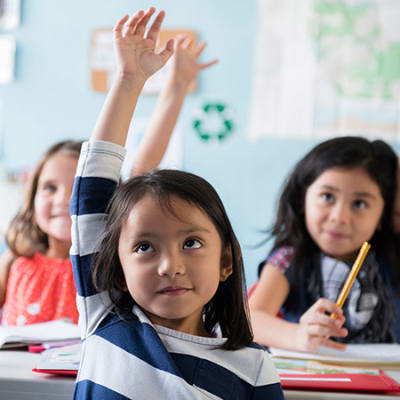 www.ROIsolutionsInc.com
Develop a Leader Engagement Strategy by…
Providing robust, on-going development opportunities
Creating a culture of empowerment and accountability
Removing common frustrations and barriers that exist
Gaining buy-in and building HR’s credibility throughout the organization
www.ROIsolutionsInc.com
First, let’s define:
Employee Engagement is based on…
Behavior — the effort that an employee is willing to invest in their job
Attitude — the commitment a worker feels toward the company
Blink (co-worker connection app)
www.ROIsolutionsInc.com
Why Focus on LEADER Engagement?
Managers account for an astounding 70% in team engagement.
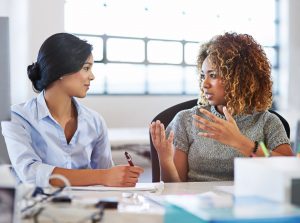 The SUPERVISOR 
has the #1 impact 
on an employee’s 
decision to stay
www.ROIsolutionsInc.com
LEADER Engagement
Only 30% of employees are engaged
WHERE 
DO YOUR EMPLOYEES
STAND?
ENGAGED
SATISFIED
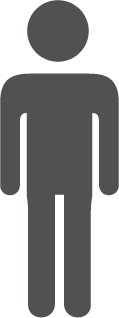 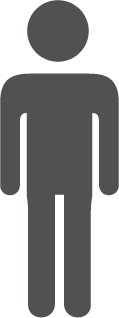 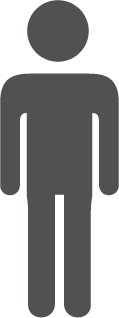 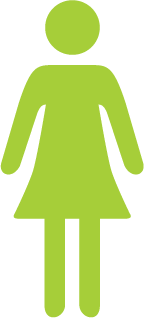 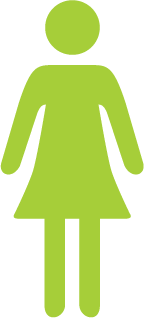 DISENGAGED
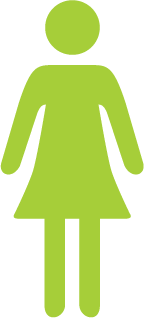 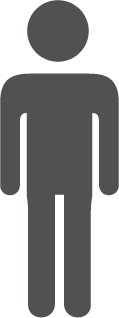 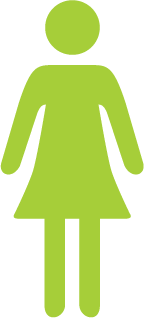 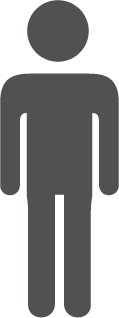 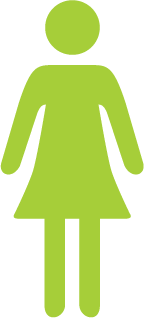 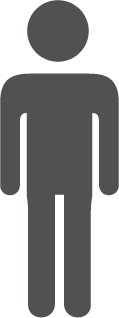 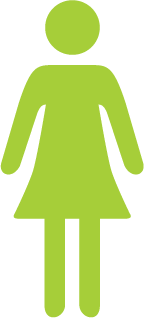 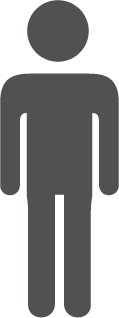 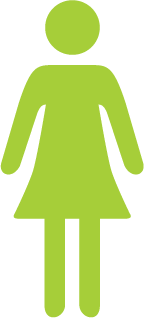 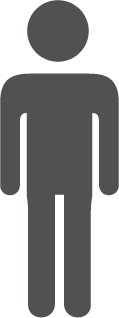 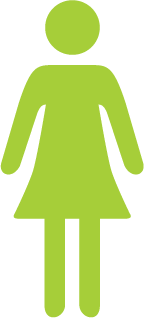 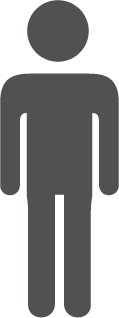 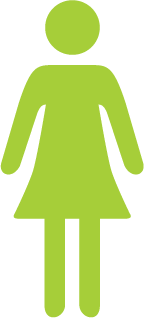 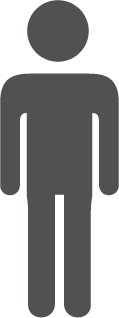 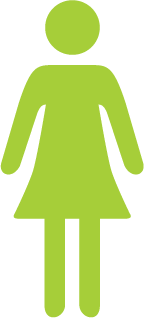 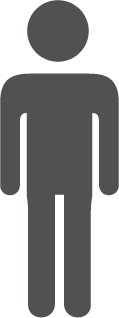 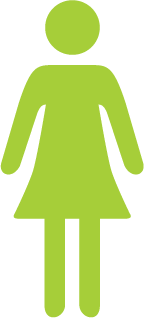 www.ROIsolutionsInc.com
[Speaker Notes: In any company, engagement comes from the top. Employees look to their organization's executives and leadership team to set a tone and expectations. They know that company leadership determines whether engagement is important, or even if it matters at all.

…engagement at the top cascades down the line.
- Gallup]
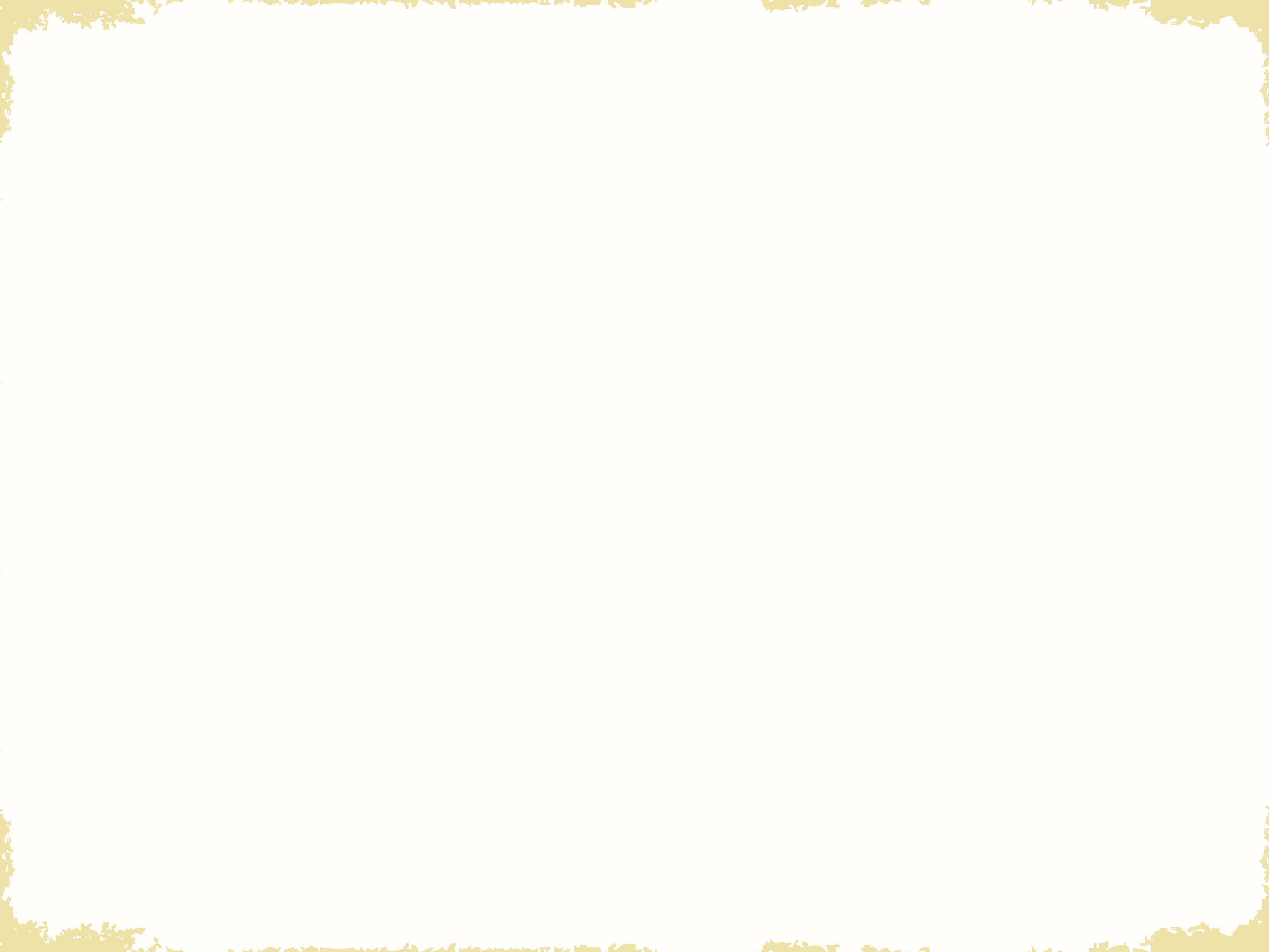 How Engagement is Measured – Gallup Q12 ®
I know what is expected of me at work. 
I have the materials and equipment to do my work right.
At work, I have the opportunity to do what I do best every day.
In the last seven days, I have received recognition or praise for doing good work.
My supervisor, or someone at work seems to care about me as a person.
Someone at work who encourages my development.
At work, my opinions seem to count.
The mission/purpose of my company makes me feel my job is important.
My co-workers are committed to doing quality work. 
I have a best friend at work. 
In the last six months, someone at work has talked to me about my progress.
In the last year, I have had opportunities to learn and grow.
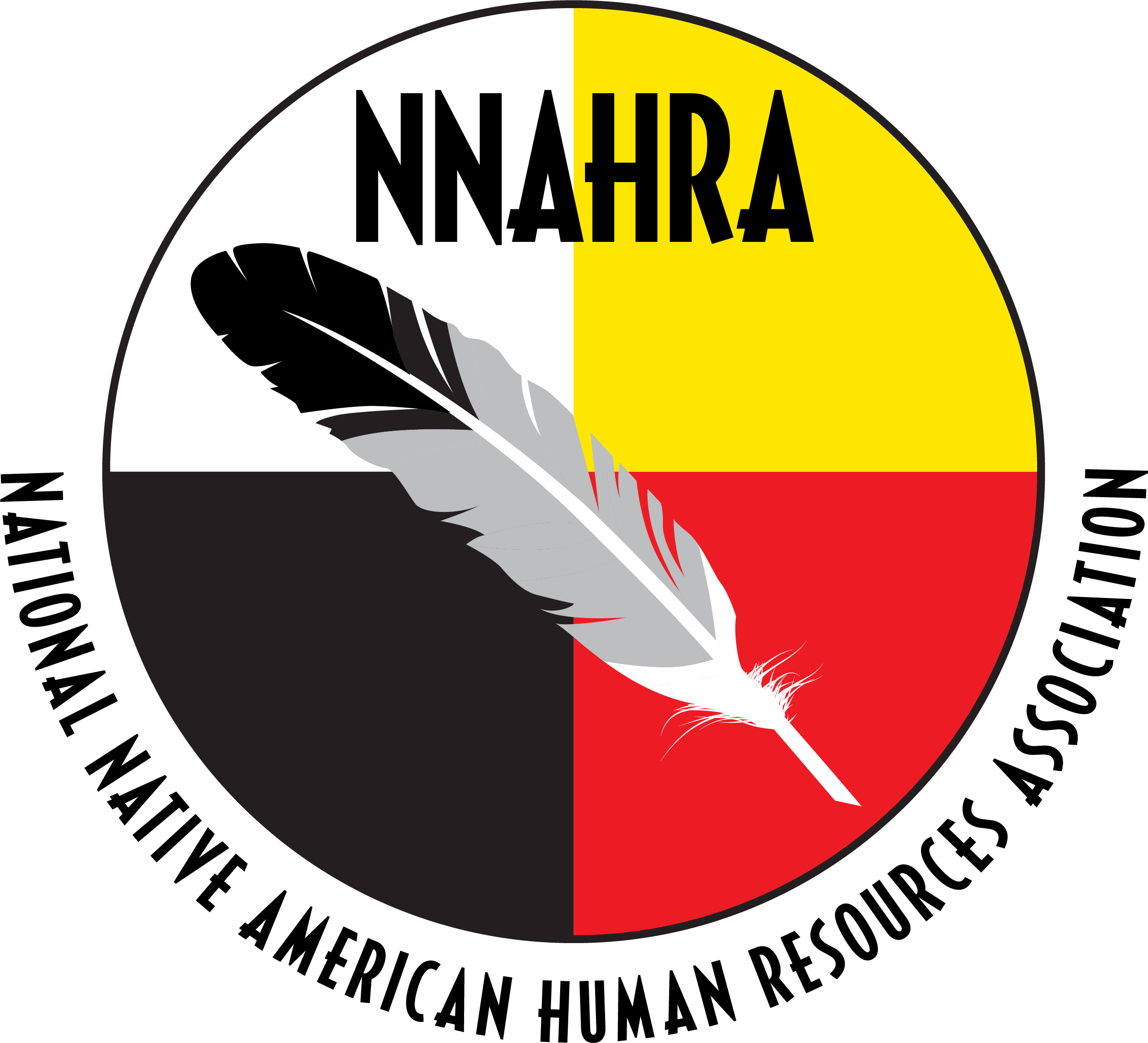 www.ROIsolutionsInc.com
How Engagement is Measured – Gallup Q12®
Manager Enablement Index – To measure their needs and challenges
Job authority and trust from senior leaders
Effective collaboration
How managers are consulted about changes that directly affect them
Growth opportunities and development
Performance management
Gallup, Inc.
www.ROIsolutionsInc.com
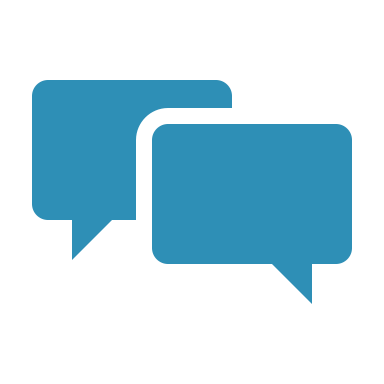 Or what would you like to be doing?
What is working well to engage your leaders?
www.ROIsolutionsInc.com
Removing Common Frustrations & Barriers
Unclear goals/expectations	➡ 	Clear & inspiring goals/expectations
Micro-managed 		➡ 	Trusted
Overworked 			➡ 	Work balance
Lack of skills & training	➡ 	Robust development opportunities
On an island			➡ 	Strong leadership community
Lack of vision/purpose	➡ 	Goals & meaning
Missing/outdated tools	 ➡ 	Automated & seamless
Promoted for job performance ➡	Promoted for leadership
www.ROIsolutionsInc.com
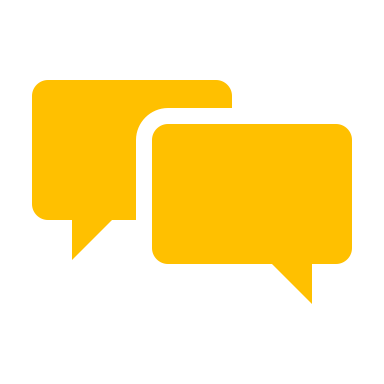 What barriers need to be removed for your leaders?
www.ROIsolutionsInc.com
Purpose & Expectations
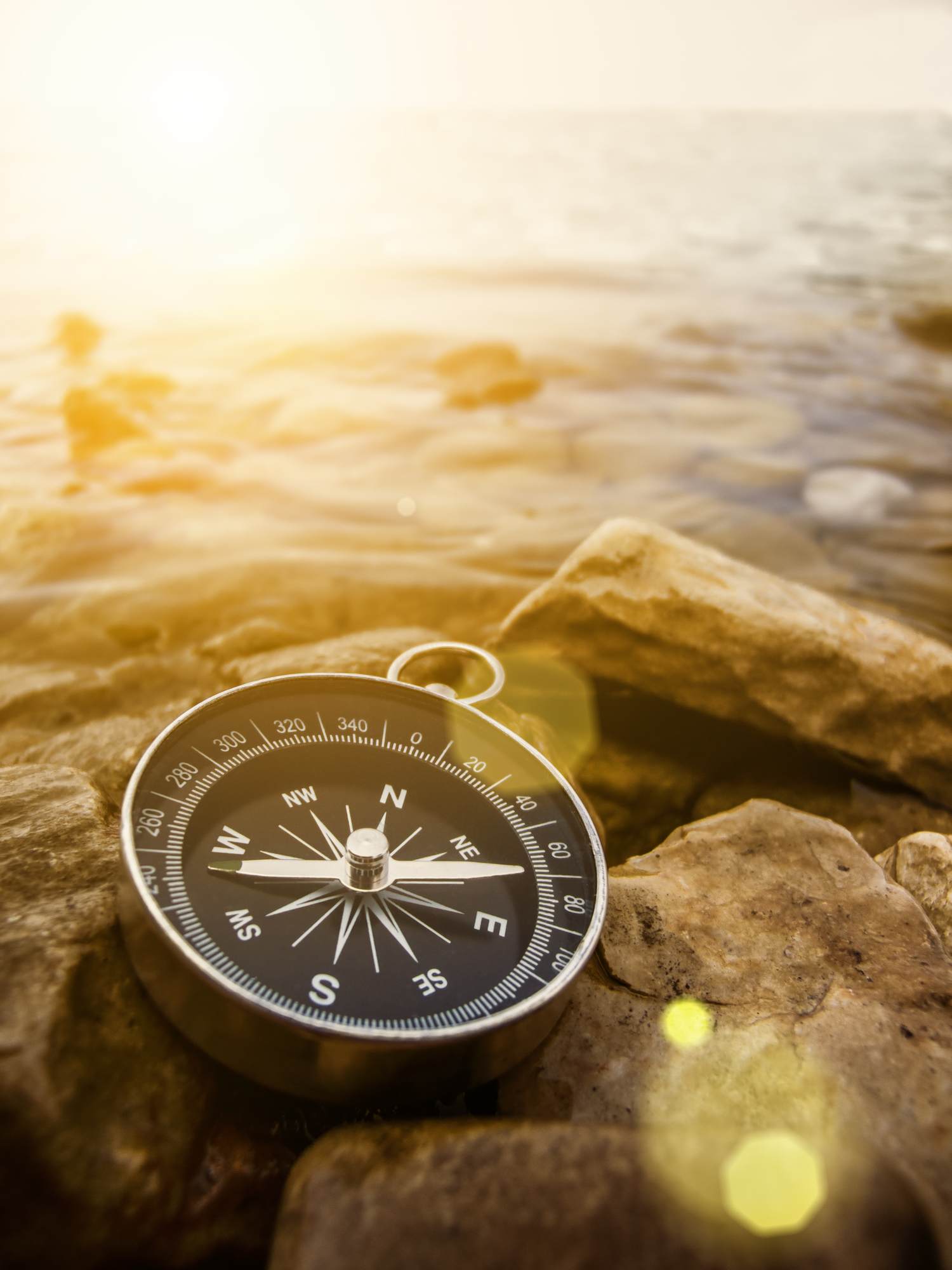 Purpose: Your Vision, Mission & Core Values matter!

Expectations: Leaders need to know what’s clearly expected of them
When the two align and are understood, leaders are set up for success!
www.ROIsolutionsInc.com
Purpose & Expectations:
Redefine their Role
Boss:
Managing people and tasks
Coach:
Helping others WIN!
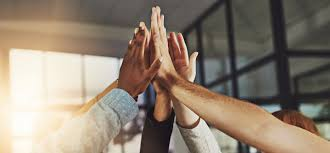 www.ROIsolutionsInc.com
Purpose & Expectations:
Redefine their Role
Coaching is:
Letting people know that what they do matters 

- The Practical Coach
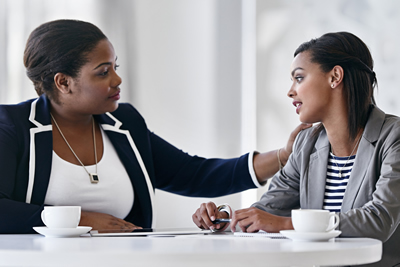 www.ROIsolutionsInc.com
Purpose & Expectations
Expectations: 

Do you have a set of leader expectations?

Does it align with your leader competencies?
Purpose: Vision, Mission & Core Values

Are they known?
Are they a part of daily decision-making?
Are successes measured and celebrated?
www.ROIsolutionsInc.com
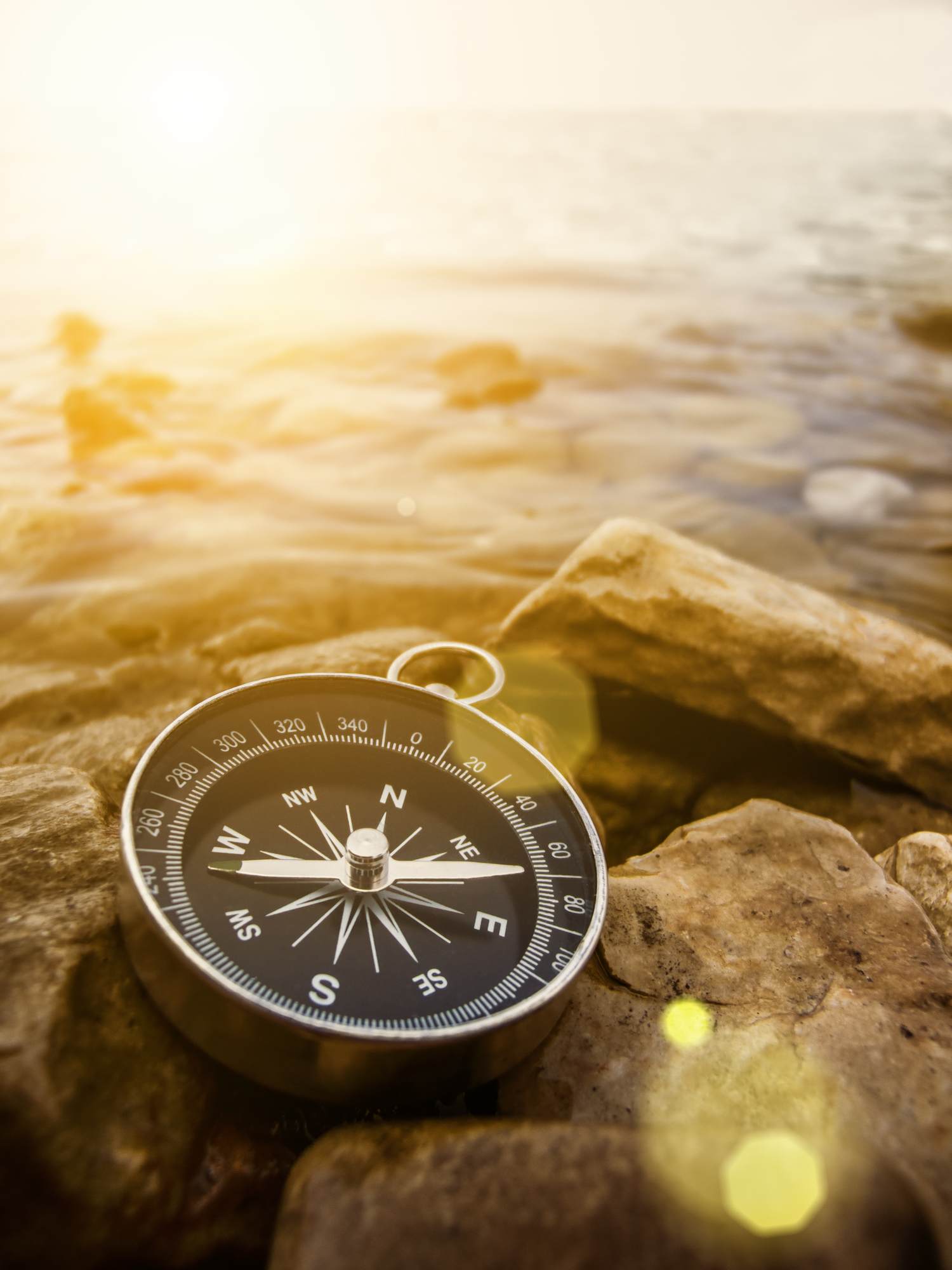 Purpose & Expectations
Competencies:

Technical job knowledge
Leadership
Self-Awareness/EQ
Management
www.ROIsolutionsInc.com
Identify the Gap & Strengths
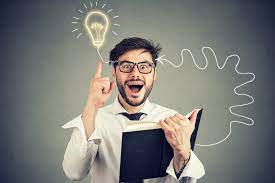 Utilize Assessments

Core Competencies – Completed by Self and Superior
360 Surveys
DiSC® – Communication Style 
Strengths-based Assessments
www.ROIsolutionsInc.com
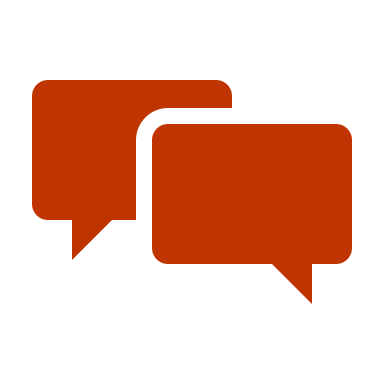 What would you like to implement?
What assessments have been effective for you and why?
www.ROIsolutionsInc.com
Gallup has found that employees who receive 
STRENGTHS-BASED development have….










Learn their strengths and then help them develop to use their 
strengths intentionally.
7-23% 
Higher Engagement
20-73% Lower Attrition
8-18% Increased Performance
www.ROIsolutionsInc.com
Provide Opportunities to LEARN & GROW
Development
Matters
Opportunities to learn and grow are the #1 reason younger generations of employees are attracted to an organization.
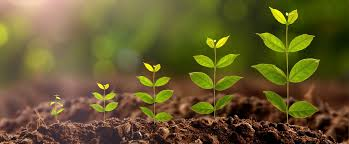 Lack of opportunities for development and advancement is the #1 reason employees of all ages leave an organization.
www.ROIsolutionsInc.com
Provide Opportunities to LEARN & GROW
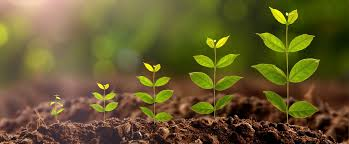 Are top leaders having meaningful conversations with supervisors about how they’re doing now and about their future?

Are they sharing their advice and best practices with them?
36% of managers do not fully believe they have the skills they need to do their best work.
www.ROIsolutionsInc.com
Provide Opportunities to LEARN & GROW
Provide a mix of learning methods:
Classroom training
Discussion groups & Book clubs
On-the-job training
Job shadow
Stretch assignments
On-line learning/ apps
Mentorship
Provide clear career paths, with frequent, incremental steps. (trend alert!)
Identify development opportunities for all employees, including Tribal Member Development programs.
Provide mentorship programs.
www.ROIsolutionsInc.com
Provide Opportunities to LEARN & GROW
Leader Training
Start with your Mission/Expectations
Then move to Core Leadership Development:
Supervisor Orientation
Self-Awareness/EQ
Coaching Effectiveness
Providing Constructive Feedback
Building Strong Teams
Conflict Resolution
RETENTION: 
30-50% higher when strong development programs are in place
- John Maxwell Leadership
www.ROIsolutionsInc.com
Provide Opportunities to LEARN & GROW
Qualification Criteria
Career Assessments
Individual Development Plans (w/ more hands-on mentorship & coaching)
Training & Awareness for Other Leaders
Honor & Recognize their Commitment
Develop Your Tribal Members
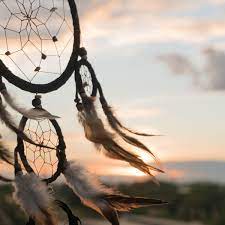 www.ROIsolutionsInc.com
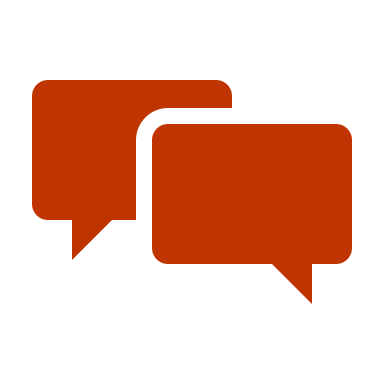 What leadership training made a big impact on you or your leaders?
www.ROIsolutionsInc.com
You’ve Equipped Them! Now What?
___________________________________
Creating Ownership

Review job descriptions with leaders
Have conversations
Where are you currently not able to make a decision?
What do you need to feel fully informed?
How do you like to be lead/managed?
Give control over job
Make it safe to fail
www.ROIsolutionsInc.com
“Psychological safety is about creating an environment where ideas can be tested, risks can be taken, and mistakes can be learned from.”

-re:Work
www.ROIsolutionsInc.com
Gaining Buy-in & Building HR’s Credibility
________________________________________________________________________________
It starts with Executive Leadership
Align as a Strategic Partner, helping to identify performance needs
Partner executive leadership to lead People Reviews with each department 
Open positions
Turnover
Training completion
Exit interviews
Conduct Internal Service Reviews
Celebrate successes – Leadership Recognition
www.ROIsolutionsInc.com
Notice & Celebrate Successes!
Link incentives to business and people results

Provide meaningful forms of recognition

Create memorable moments
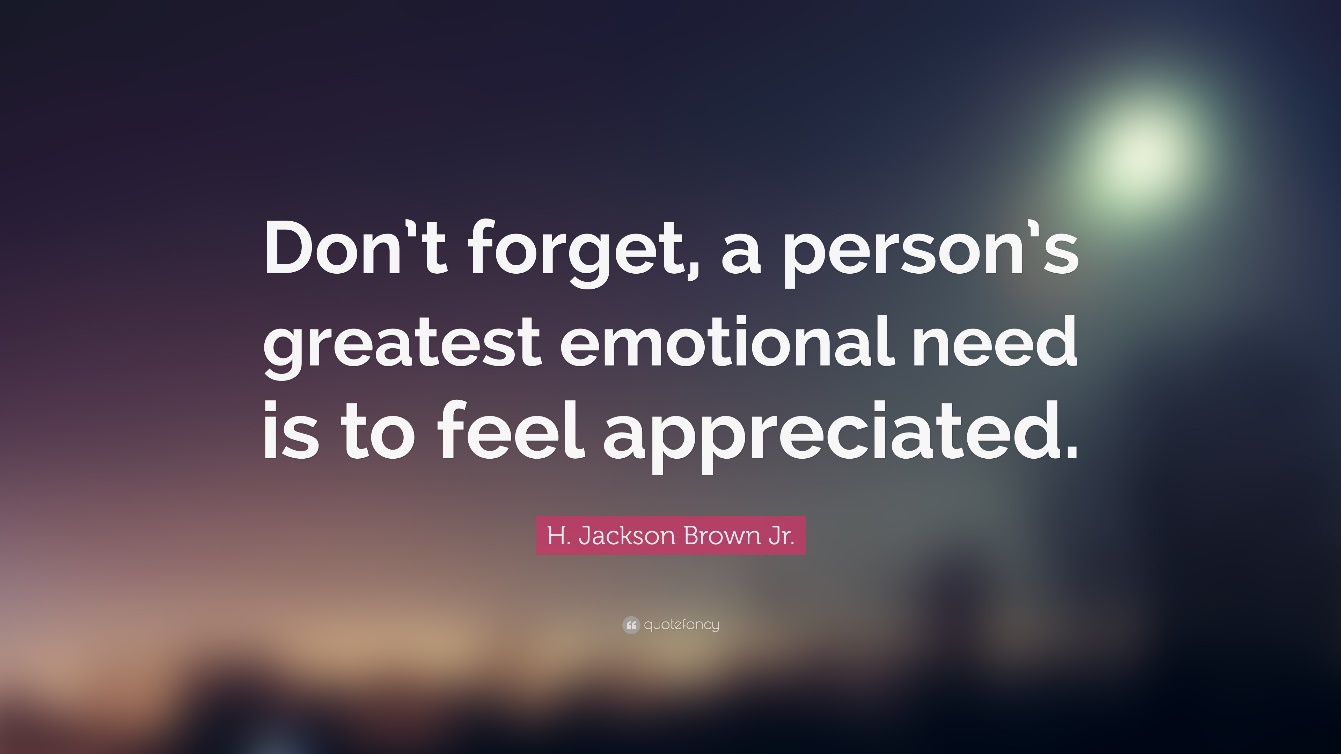 www.ROIsolutionsInc.com
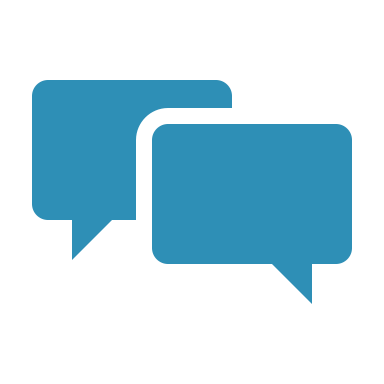 What is your #1 suggestion for positioning HR as a Strategic Partner?
www.ROIsolutionsInc.com
Thank You!
Leadership Development
Employee & Customer Experience Evaluation
Comprehensive Customer Service Programs
Training Design & Development

(Click on Talent Management Portfolio for a full list of services)
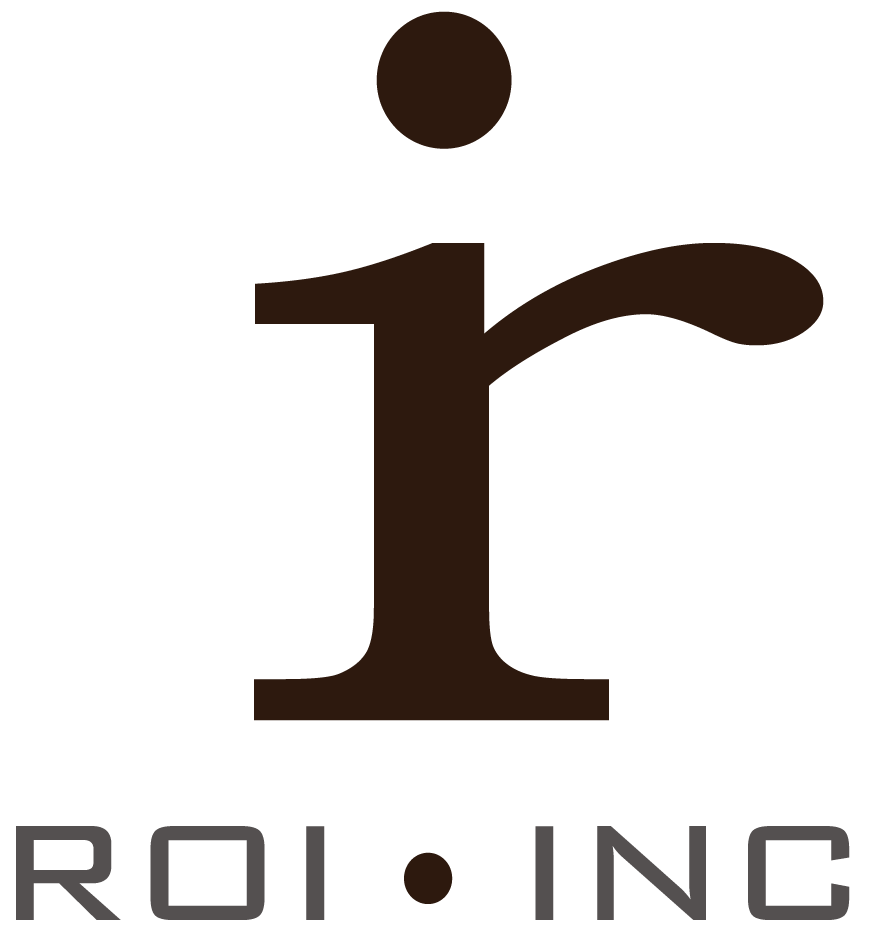 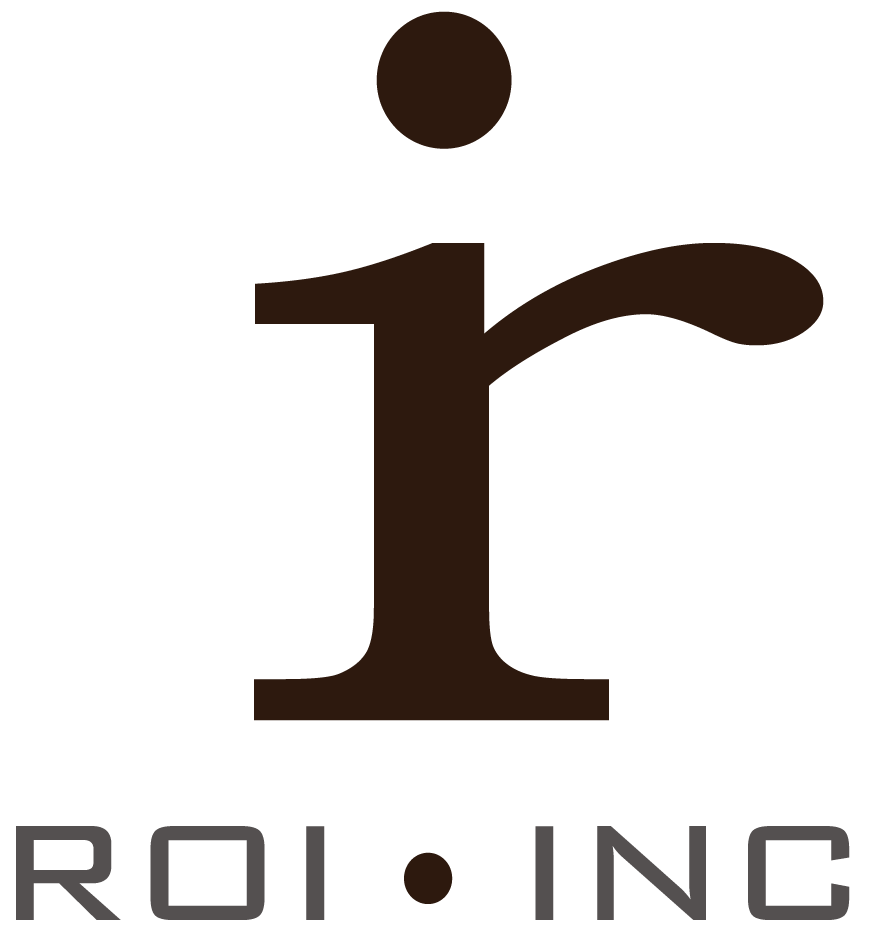 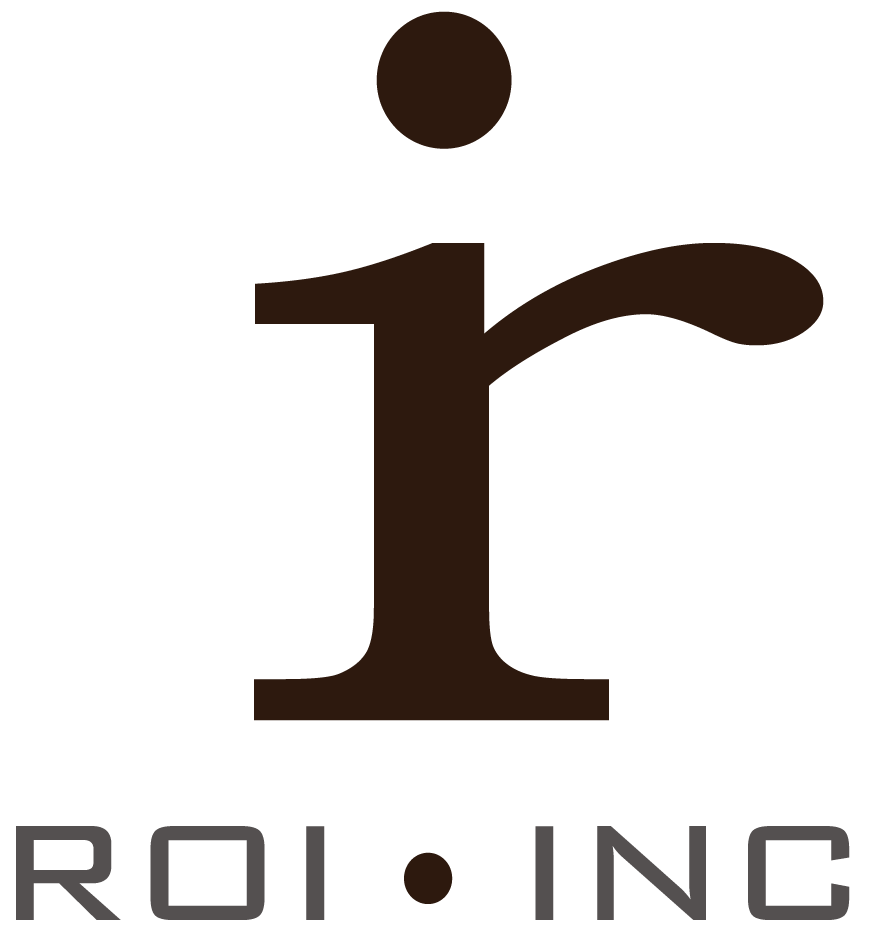 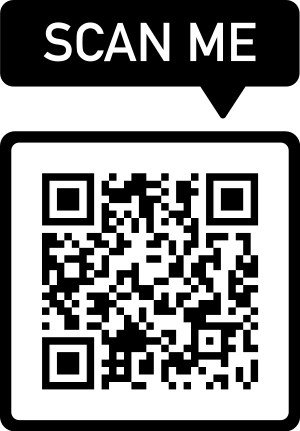 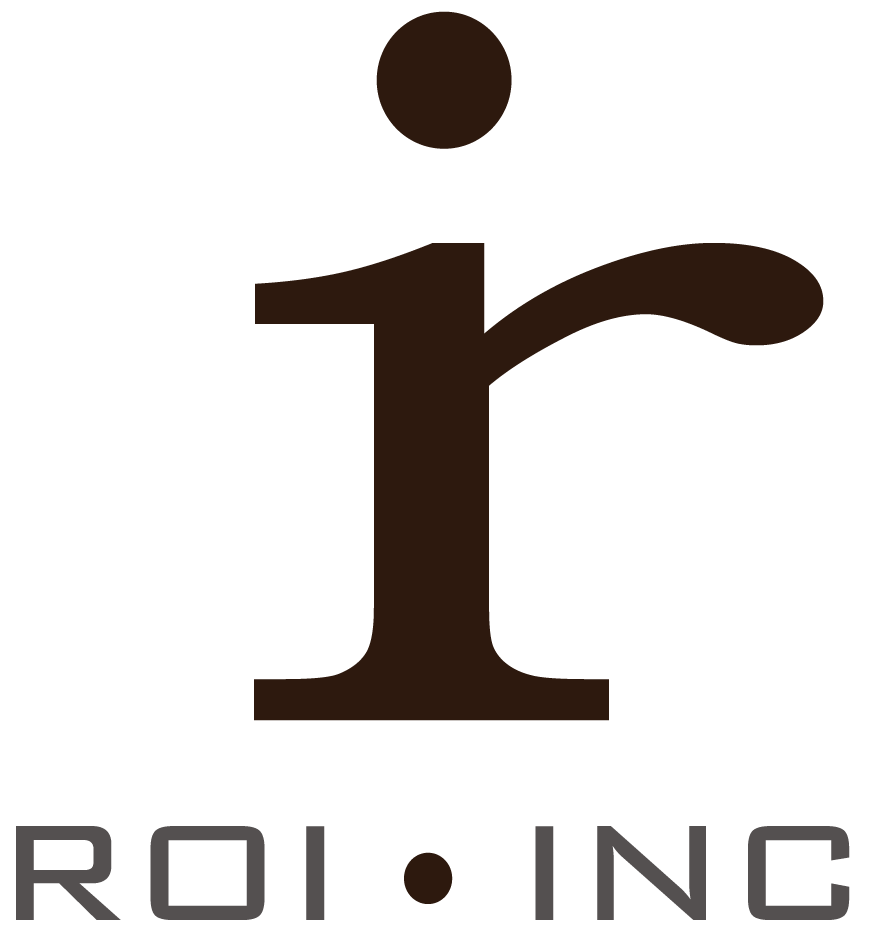 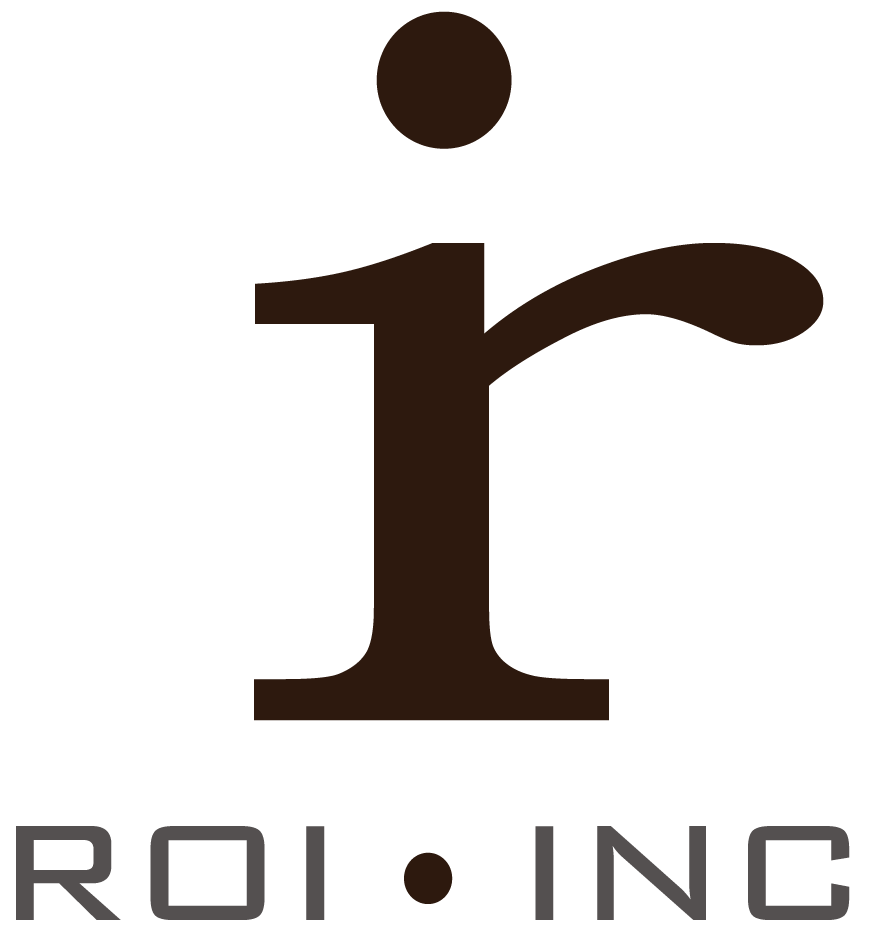 www.ROIsolutionsInc.com
612-360-9923
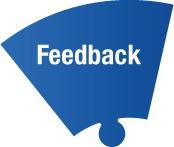 Foundation for 
Service Success
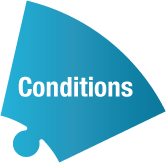 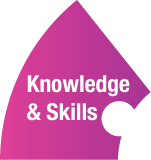 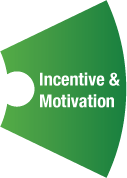 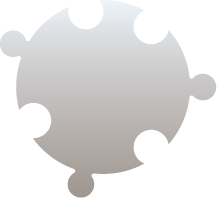 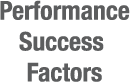 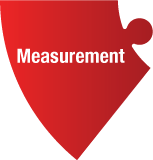 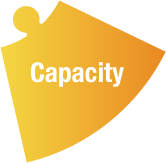 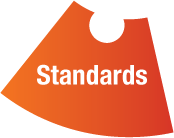 Langevin
www.ROIsolutionsInc.com